Презентация 
«Как ткани ткут и 
нити прядут»
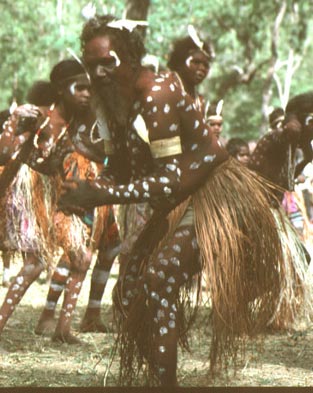 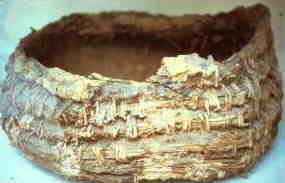 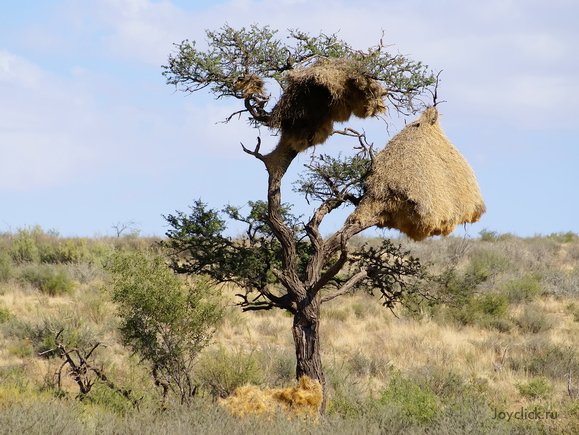 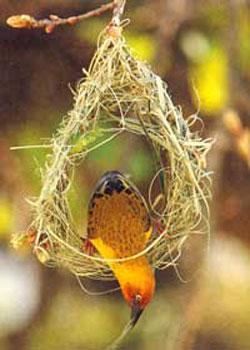 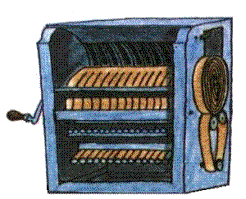 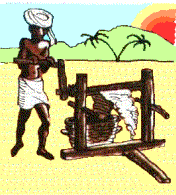 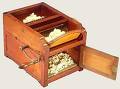 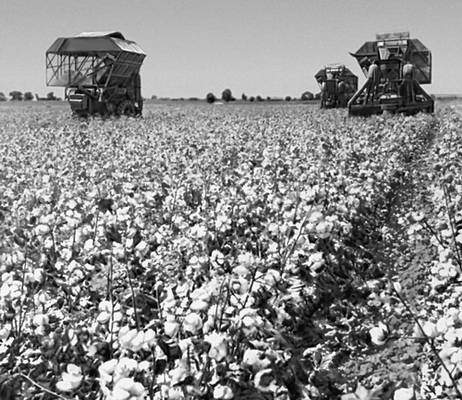 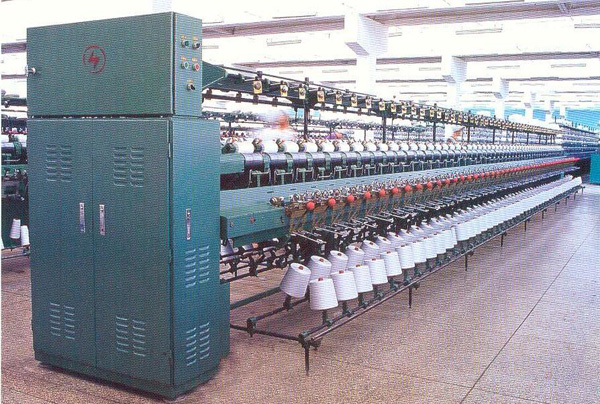 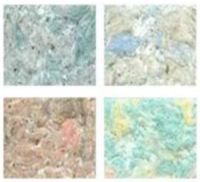 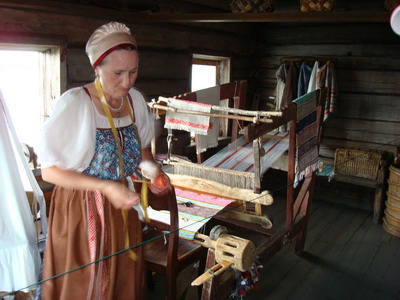 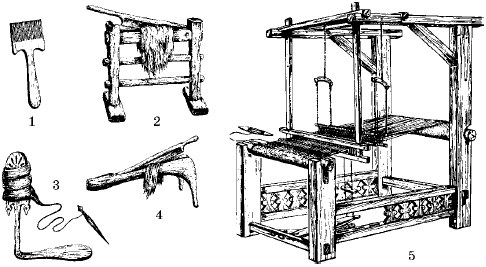 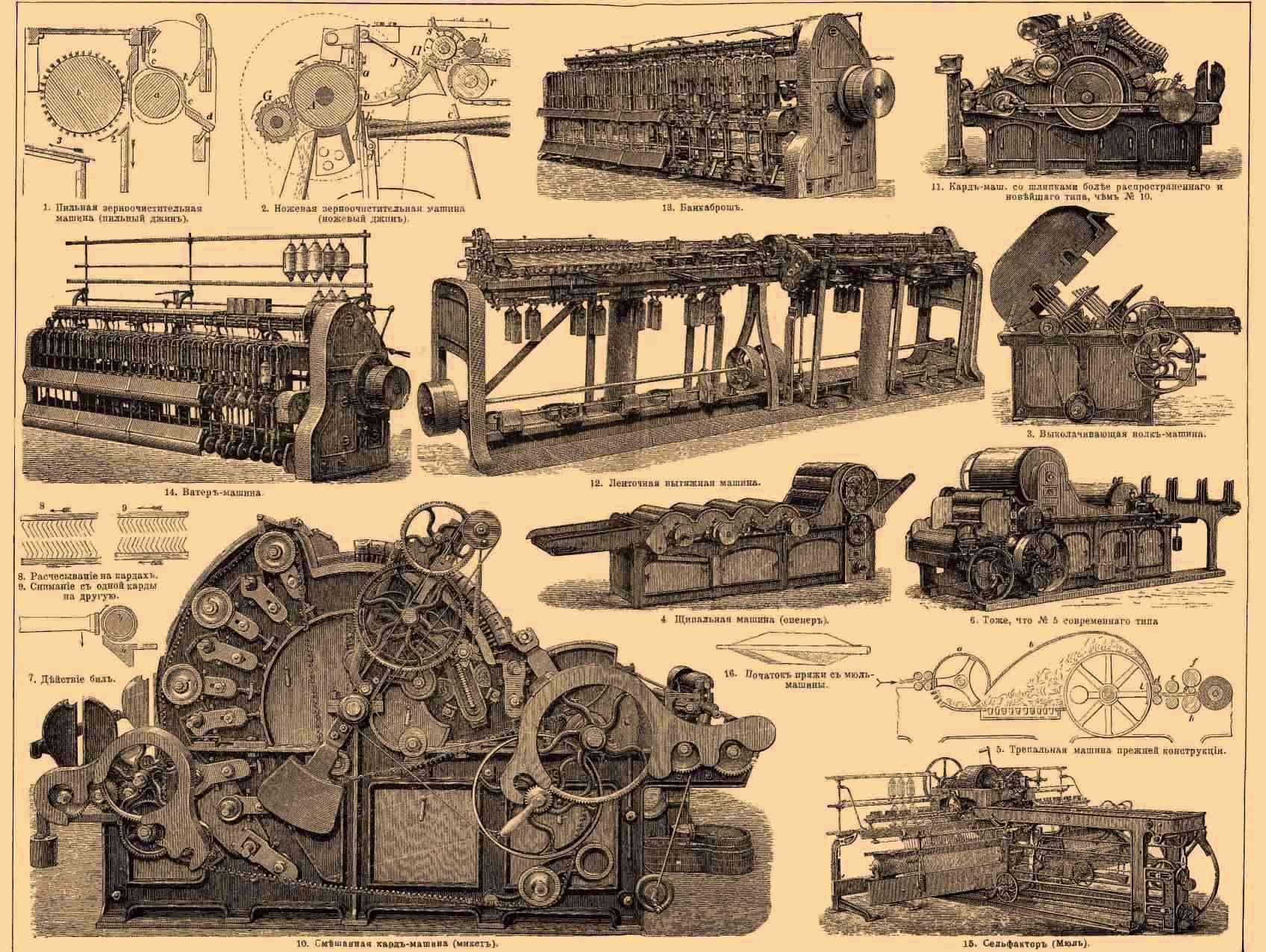 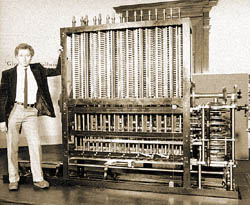 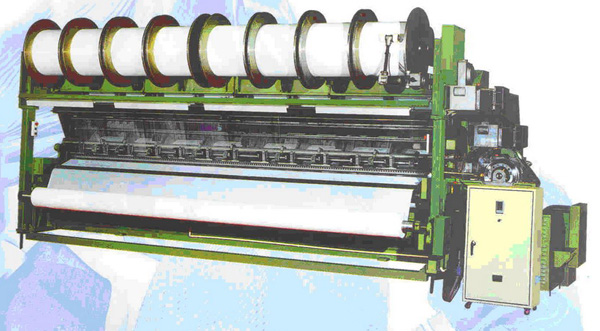 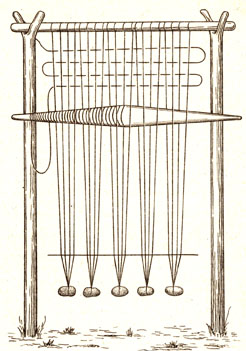 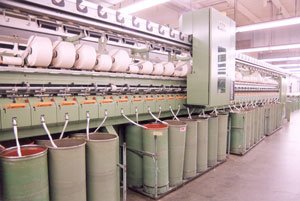 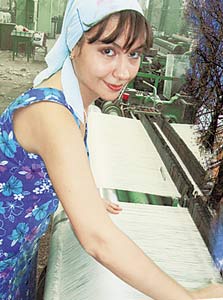 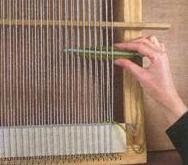 Конец